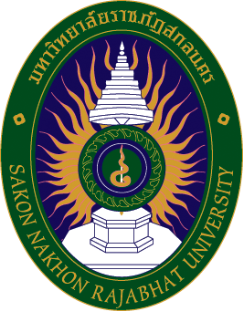 การจัดการเรียนการสอนช่วง Covid-19สำนักส่งเสริมวิชาการและงานทะเบียนมหาวิทยาลัยราชภัฏสกลนครวันที่ 1 มิถุนายน 2563   เวลา 10.00 – 12.00 น.ณ ห้องสรัสจันทร ชั้น 2 อาคาร 10
รูปแบบการจัดกลุ่มนักศึกษา
กลุ่มที่ 2
กลุ่มที่ 1
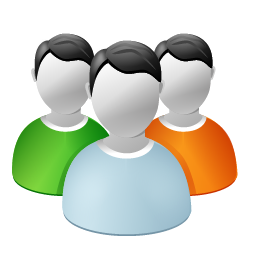 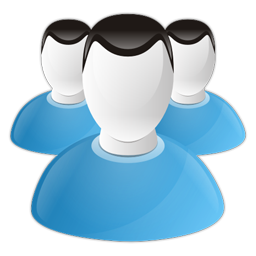 นักศึกษาชั้นปี 1, 2
  - วันจันทร์
  - วันอังคาร
  - วันพฤหัสบดี
นักศึกษาชั้นปี 3, 4
  - วันพุธ
  - วันศุกร์
รูปแบบการจัดการเรียนการสอน
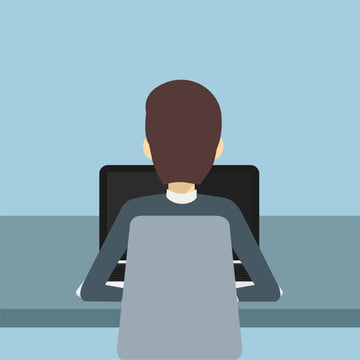 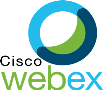 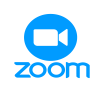 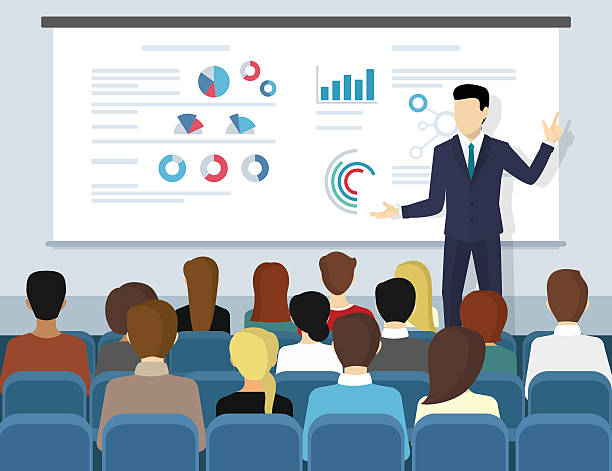 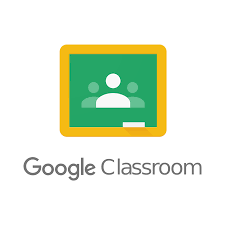 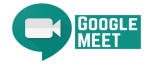 แบบที่ 1 
แบบ Face to Face
แบบที่ 2 
แบบผสมผสาน Job Assignments
Online
การจัดการศึกษาแบบที่ 2 แบบผสมผสาน Job Assignments, Online
สามารถแบ่งรายวิชาออกเป็น 3 กลุ่ม ดังนี้
รายวิชา
เลือกเสรี
รายวิชาการศึกษาทั่วไป
รายวิชาเฉพาะด้าน
จากการจัดการศึกษาที่แบ่งเป็น 3 กลุ่ม
สามารถจัดการเรียนการสอนได้ดังนี้
รายวิชาการศึกษาทั่วไป
ชั้นปีที่ 1, 2
  - วันจันทร์ เช้า-บ่าย
  - วันอังคาร บ่าย
  - วันพฤหัสบดี เช้า
ชั้นปีที่ 3, 4
  - วันศุกร์ บ่าย
รายวิชาเฉพาะด้าน
ชั้นปีที่ 1, 2
  - วันอังคาร เช้า
  - วันพฤหัสบดี บ่าย
ชั้นปีที่ 3, 4
  - วันพุธ เช้า-บ่าย
รายวิชาเลือกเสรี
ชั้นปีที่ 1, 2, 3, 4
  - วันศุกร์ เช้า
รูปแบบการจัดการเรียน
วิชาที่ 4
วิชาที่ 1
วิชาที่ 2
วิชาที่ 3
รูปแบบการจัดการเรียน
ไม่รวมห้องเรียน
นักศึกษาไม่ย้ายห้องเรียนในช่วงเช้า/ ช่วงบ่าย
อาจารย์ผู้สอนสลับเข้าสอนตามห้องเรียน
ตัวอย่าง เช่น 
สาขาวิชาวิทยาการคอมพิวเตอร์ 
 - วิชาภาษาไทยเพื่อการสื่อสาร ห้อง 19201 คาบที่ 2-3  
 - เรียนวิชาภาษาอังกฤษเพื่อการสื่อสาร ห้อง 19201 คาบ 5-6
สาขาวิชาเทคโนโลยีสารสนเทศ
 - วิชาภาษาไทยเพื่อการสื่อสาร ห้อง 19202 คาบที่ 5-6  
 - เรียนวิชาภาษาอังกฤษเพื่อการสื่อสาร ห้อง 19202 คาบ 2-3
ห้อง 19201
ห้อง 19202
ปัญหา
นักศึกษาหลักสูตรเทียบโอน จำนวนหน่วยกิตแต่ละเทอม 25-36 หน่วยกิต 
เช่น สาขาวิชาการจัดการทั่วไป สาขาวิชาการบัญชี สาขาวิชาคอมพิวเตอร์ธุรกิจ
ปัญหาการคัดกรอง